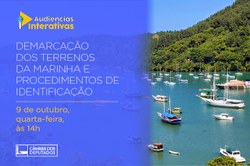 Identificação e demarcação de terrenos de marinha.
Maurício Leal Dias - professor da faculdade de direito da UFPA
Questões Preliminares
Art. 20. São bens da União.

VII - os terrenos de marinha e seus acrescidos;

Função socioambiental do patrimônio da União.

a) Aplicação do Princípio da Função Social da Propriedade nos Bens Imóveis da União;

b) O Respeito aos Direitos Fundamentais para a Destinação dos Bens Imóveis da União para Fins de Interesse Social 

c) O Papel do Plano Diretor para a Destinação dos Bens Imóveis da União para Fins Sociais
O Projeto de Decreto Legislativo no 581, de 2017, pretende sustar a aplicação da Orientação Normativa ON-GEADE-002-01, aprovada pela Portaria no 162, de 21 de setembro de 2001, da Secretaria do Patrimônio da União (SPU). O referido regulamento disciplina a demarcação de terrenos de marinha e seus acrescidos.
O projeto afirma que "as demarcações fundamentadas nos vícios relatados trazem, nas palavras do autor, “grande prejuízo para a população dos estados litorâneos, especialmente para a municipalidade, que perde para a União o domínio de importante patrimônio urbano, tanto em termos econômicos como físicos, influindo diretamente na autonomia municipal no ordenamento do solo urbano. 

Será?
Acredito que independente da dominialidade o município por meio do plano diretor tem o poder/dever de impor a destinação social dos imóveis da União ao cumprimento de uma função socioambiental.
Competência do art. 30,II para suplementar a legislação federal e a estadual no que couber.
Competência do art. 30,VIII para promover o adequado ordenamento territorial mediante, planejamento do uso, ocupação e parcelamento do solo urbano.
As questões técnicas decorrentes da metodologia empregada na demarcação (ON- GEADE-002) devem ser revistas.

 Compatibilizar as demarcações com a competência municipal para o ordenamento territorial.

 A destinação dos terrenos de marinha devem estar associada com a promoção de direitos fundamentais como a moradia e o meio ambiente ecologicamente equilibrado e o direito à cidades sustentáveis
Obrigado!
–mlealdias@gmail.com